Using an Autonomous Swarm Robot Team to Locate Survivors in a Dangerous Area
Introduction
Better for searching large or dangerous areas
Robustness, flexibility, and scalability are important properties of swarm robots (Sahin, 2005)
The HELIOS system (Guarnieri et al., 2009) and the Multi-Robot Search and Rescue Team (Luo, Espinosa, Pranantha, & De Gloria 2011) are examples of swarm robot teams that are used for search and rescue.
9/28/18 – Earthquake and Tsunami hit Indonesia
10/5/18 – Over 1000 people remain missing
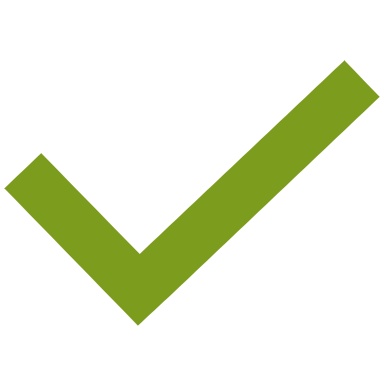 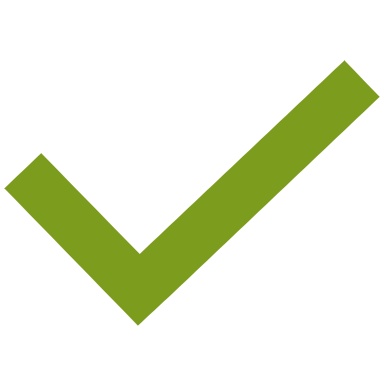 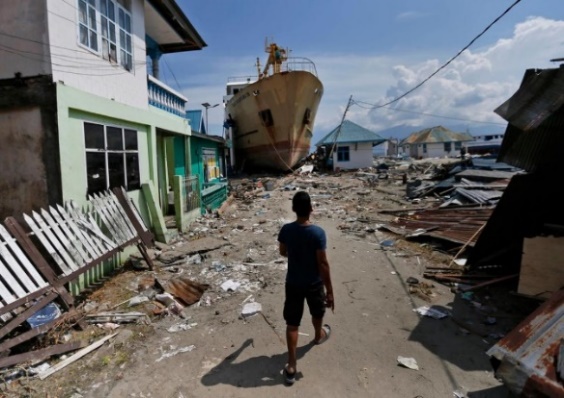 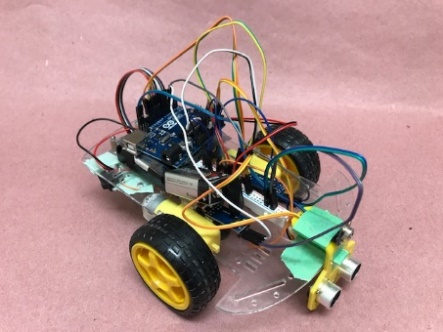 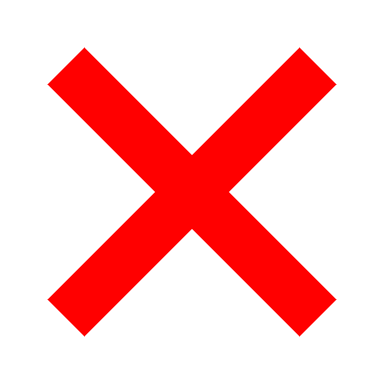 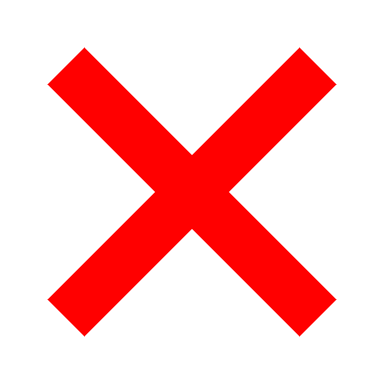 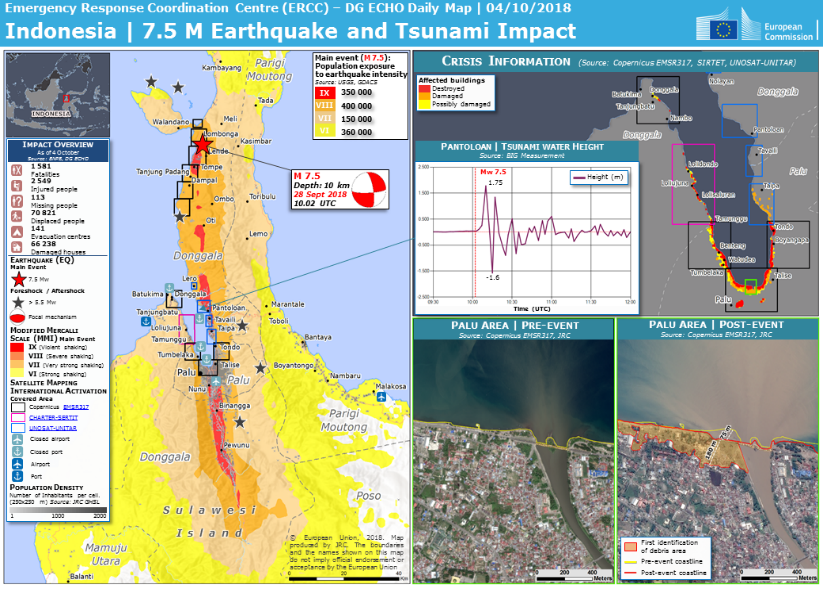 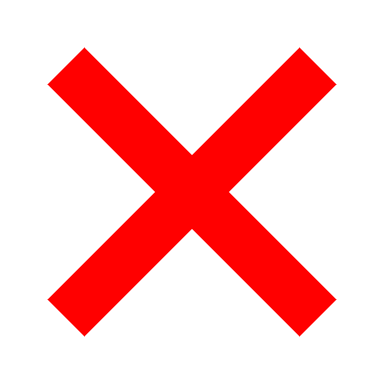 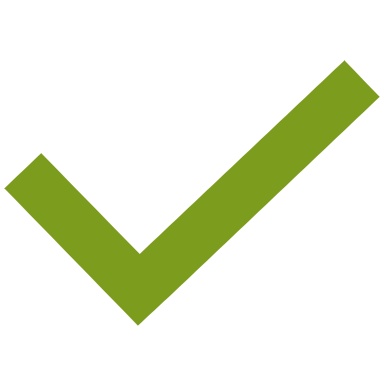 https://www.thenational.ae/world/asia/number-of-missing-soars-one-week-after-earthquake-and-tsunami-on-indonesia-s-sulawesi-island-1.777463#7
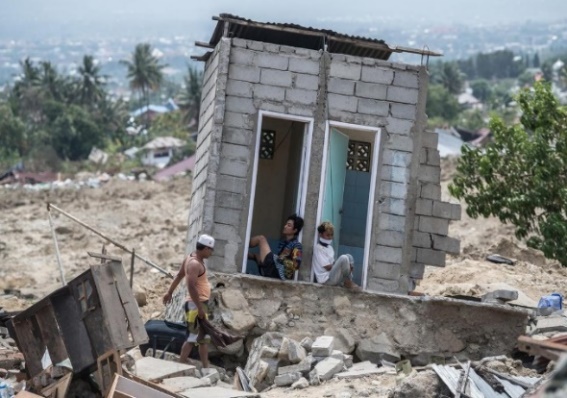 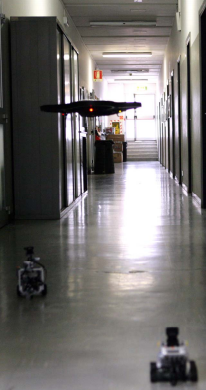 Image by Noah Sanz
http://www.gdacs.org/maps.aspx?eventid=1157757&eventtype=EQ
https://www.thenational.ae/world/asia/number-of-missing-soars-one-week-after-earthquake-and-tsunami-on-indonesia-s-sulawesi-island-1.777463#7
Review of Literature
Objectives
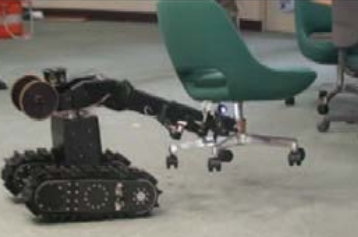 Create and test a simple and low-cost swarm robot system that is capable of searching an unknown environment for human life without any external assistance
Have the system be able to search 1m2 in 60s or less
Have the system achieve at least 90% efficiency
(Luo, Espinosa, Pranantha, & De Gloria 2011)
The Software
The Hardware
(Guarnieri et al., 2009)
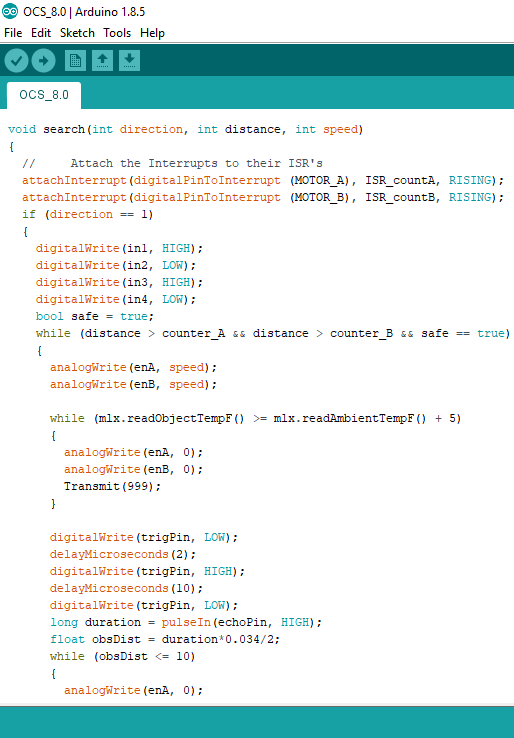 The CCS is the interface between the user and the robots
The CCS supervises all of the robots in the system
The OCS controls the robots movement, sensing, and communication with the CCS
The Body
The Onboard Control System
The Arduino Uno 
The Power Supply 
One 9V battery
Four AA batteries
The Communication System
The Radio tranceiver
Two DC Gear Motors
Speed Sensors

The Sensor Panel 
The Obstacle Detection System
The Ultrasonic Sensor
The Human Detection System
The IR Temperature Sensor
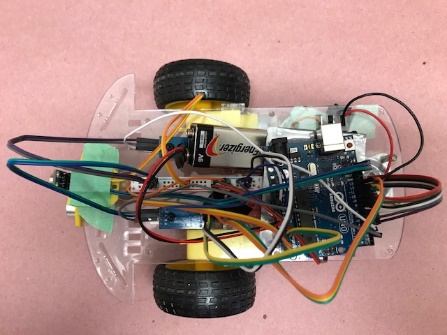 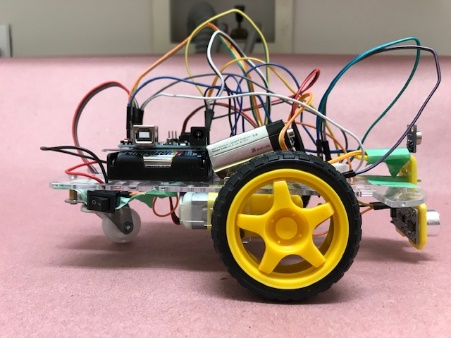 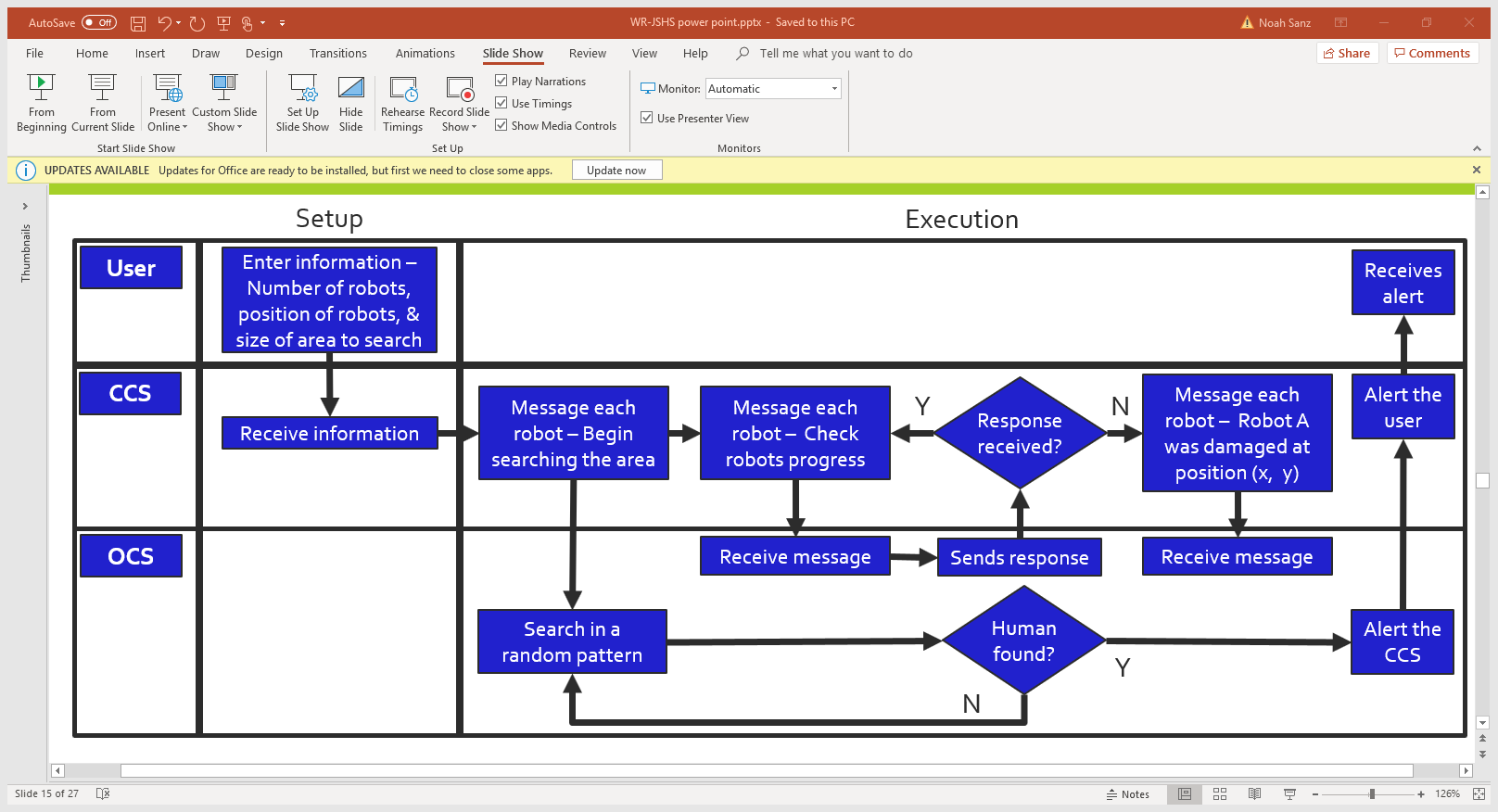 Image by Noah Sanz
Image by Noah Sanz
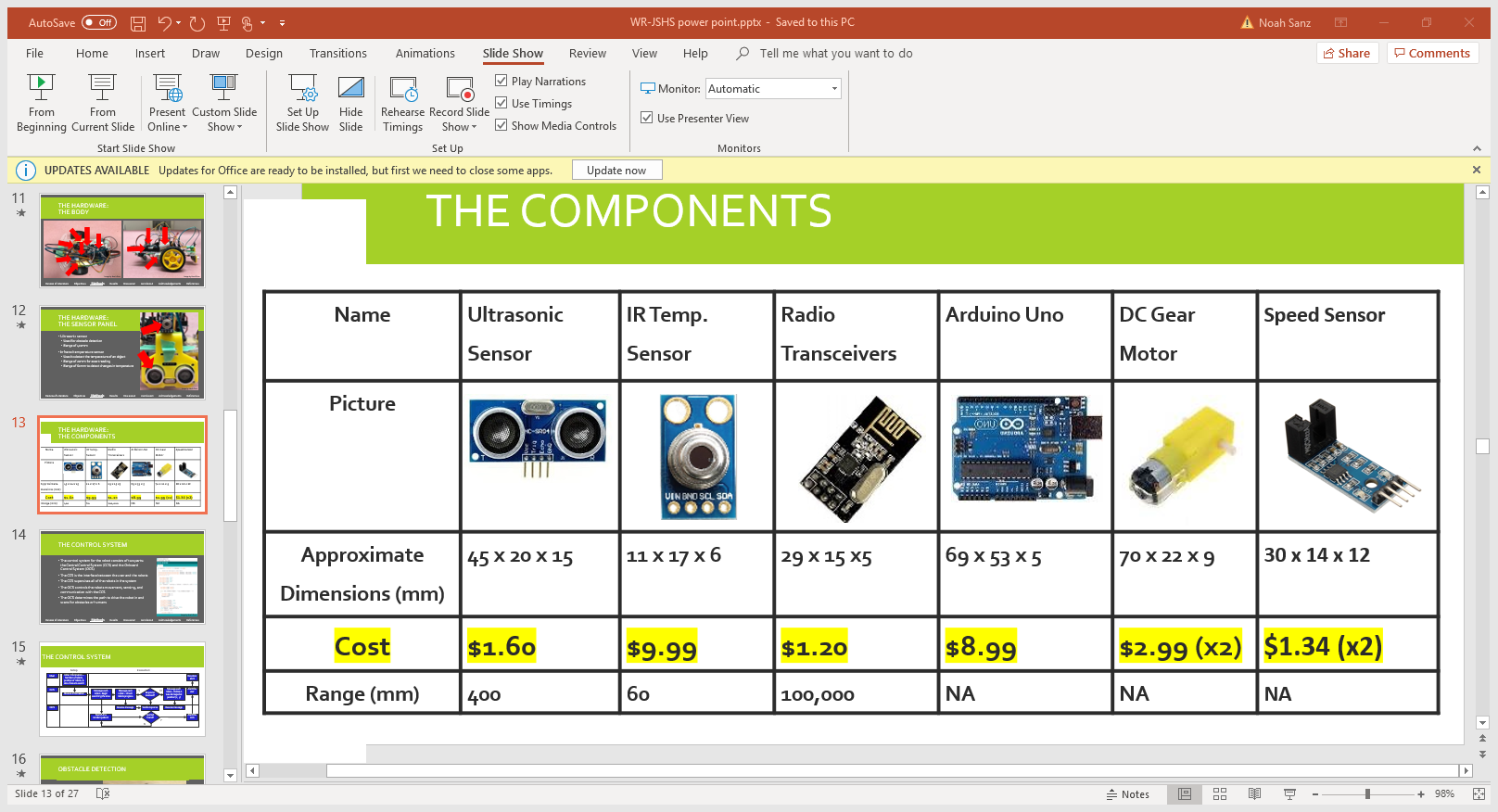 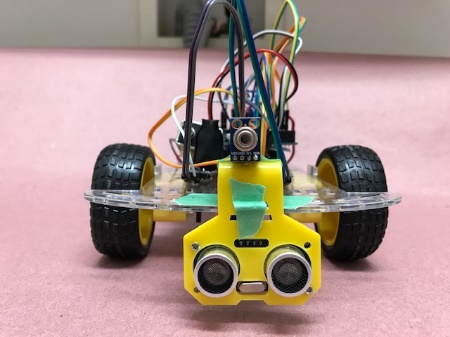 Image by Noah Sanz
Obstacle Sensing
As the robot approaches an obstacle, it detects it and stops (A and B)
Then, it turns away from the obstacle (C and D) 
Finally, it drives away (E and F)




Human Detection
As the robot approaches a human, it detects it and stops (A)
Then, it moves in closer (B)
Finally, it stops and sends a signal to the CCS (C)
Positioning
The robots use dead reckoning for positioning
As the robot drives, the speed sensors determine the velocity of each wheel
Using 1D motion equations the robot can determine its new position relative to the starting position
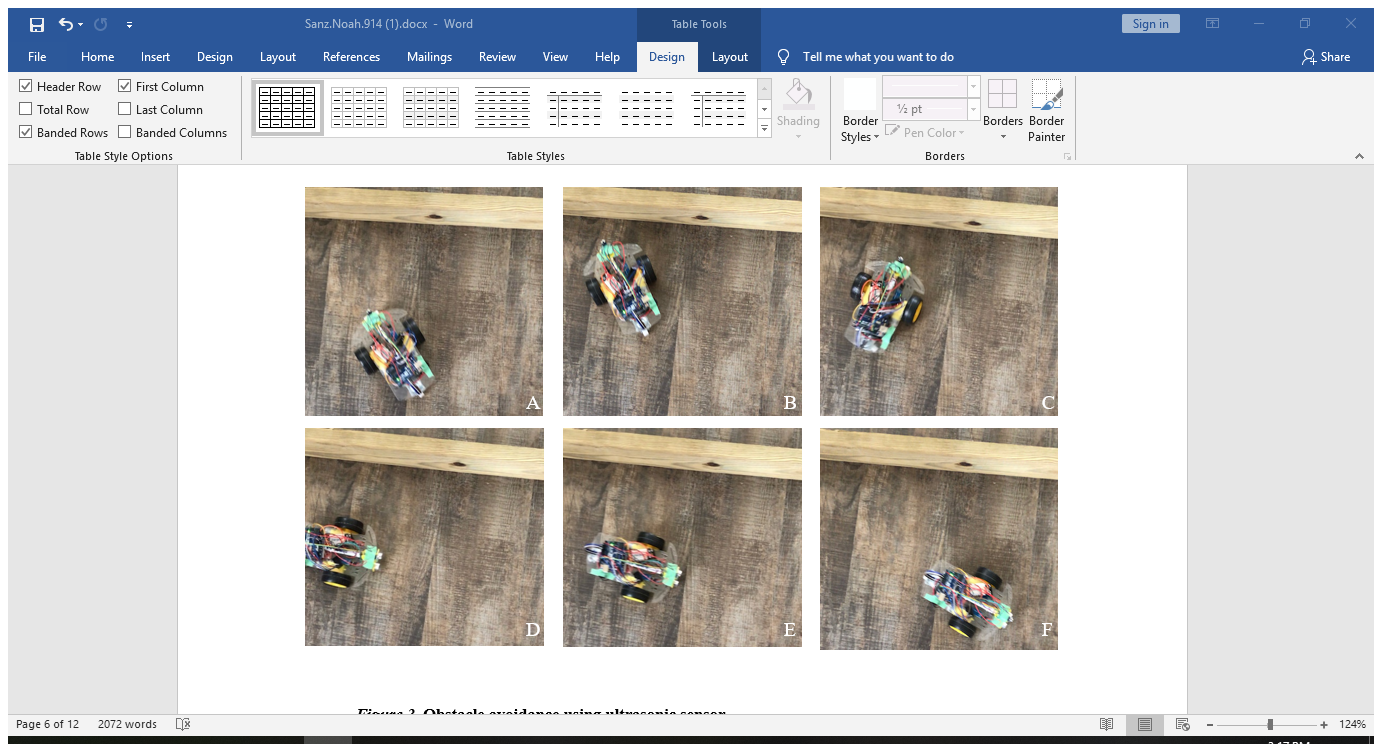 Image by Noah Sanz
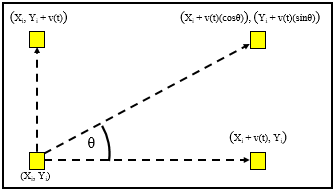 Images by Noah Sanz
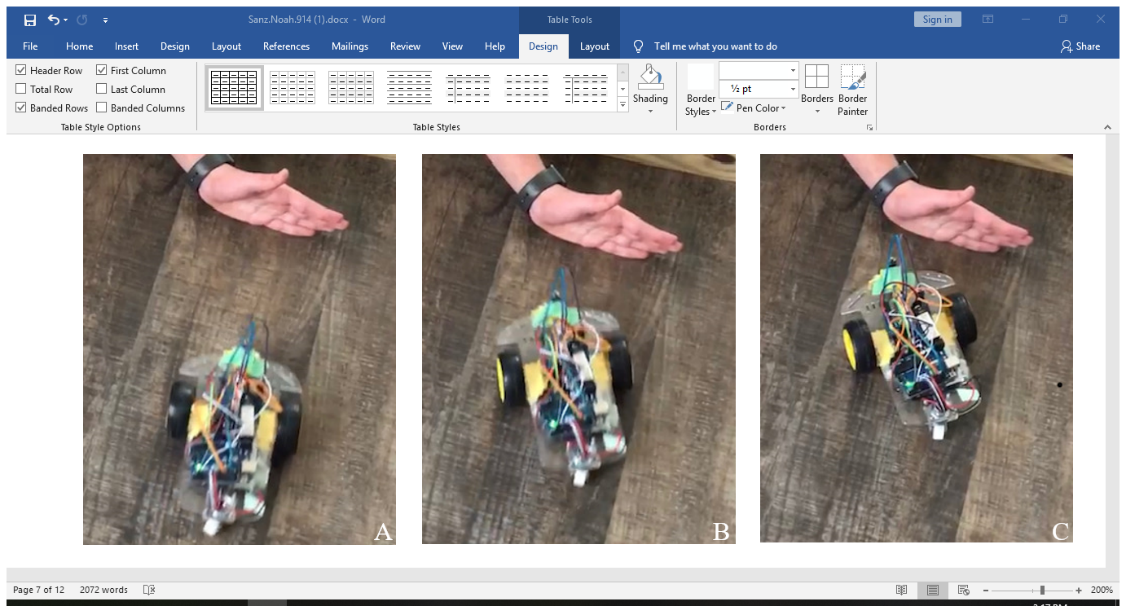 Images by Noah Sanz
Data
Six tests were carried out to examine the systems ability
During all six experiments the room size and shape were held constant as a 2.5m by 2m rectangle, as was the number and size of the obstacles and humans present.
Half of the tests were carried out with a single robot and half were carried out with a swarm of two robots.
Each experiment was carried out three times for replicate data and the completion times were recorded.
The completion time is the amount of time that the robot or robots took to locate the human.
If the robots search the entire environment without finding the human, the test is recorded as a failure.
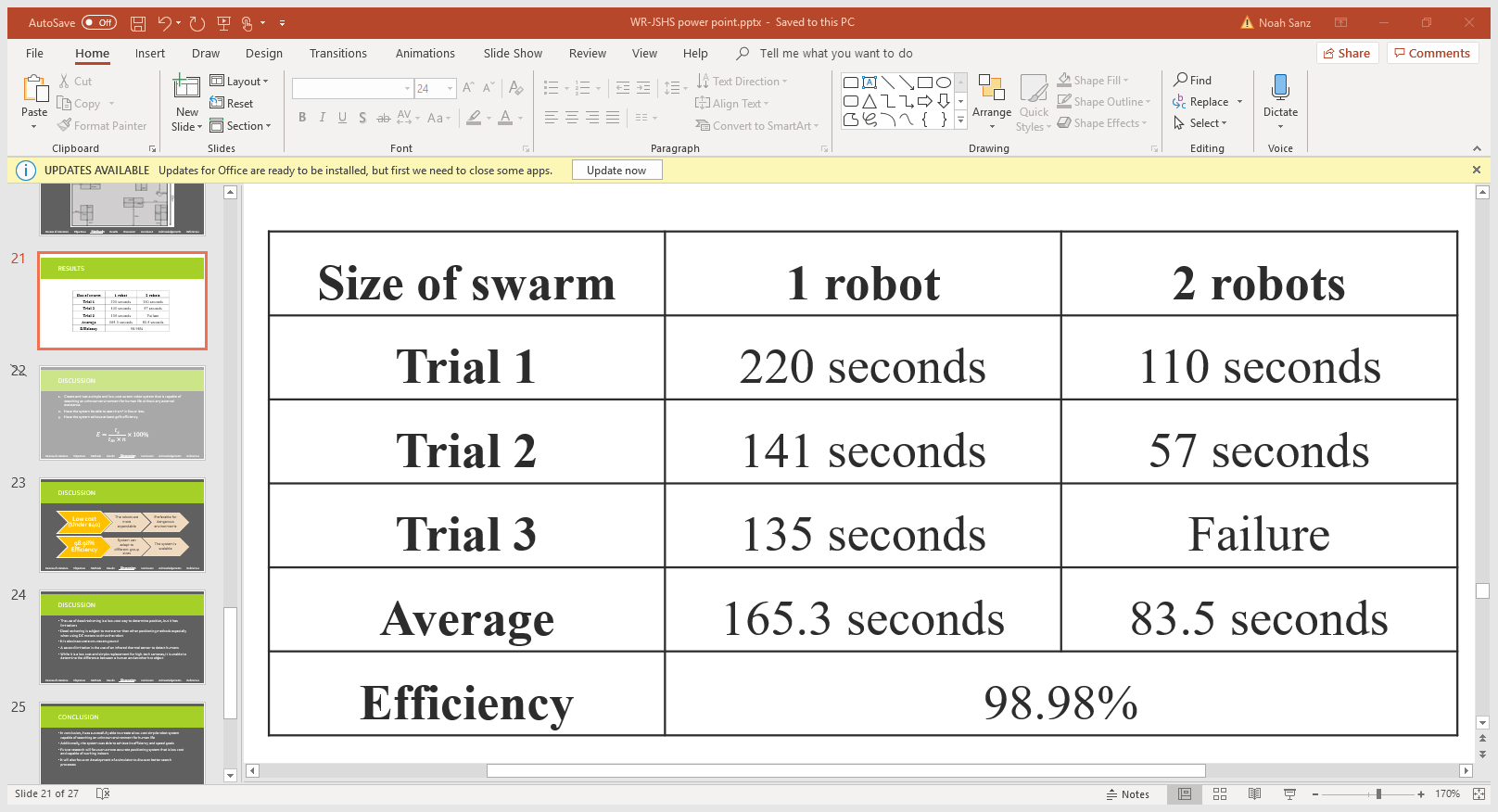 Image by Noah Sanz
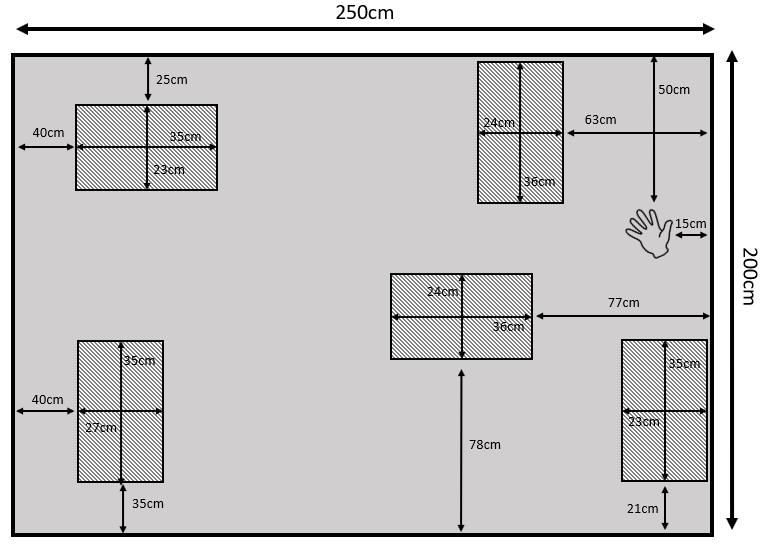 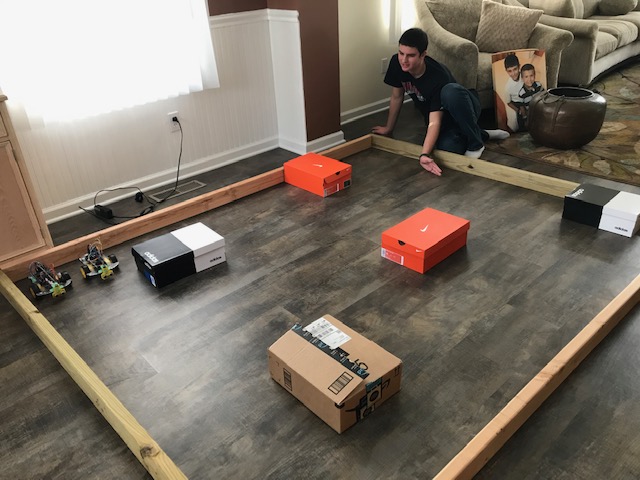 The robot system found the human in five out of six experiments (83.3%)
The single robot searched the 2.5m by 2m area in an average of 165.3 seconds
This is an average of 33.06 seconds to search 1m2
The system had an efficiency of 98.98%
Discussion
Future research will focus on a more accurate positioning system that is low cost and capable of working indoors
This may be achieved through trilateration
It will also focus on development of a simulator to discover better search processes
The low cost of the robots allow them to be more expendable and more useful for dangerous environments
The high efficiency makes the system scalable
This would allow large systems of robots to be produced at a low cost and be able to search an unknown environment efficiently
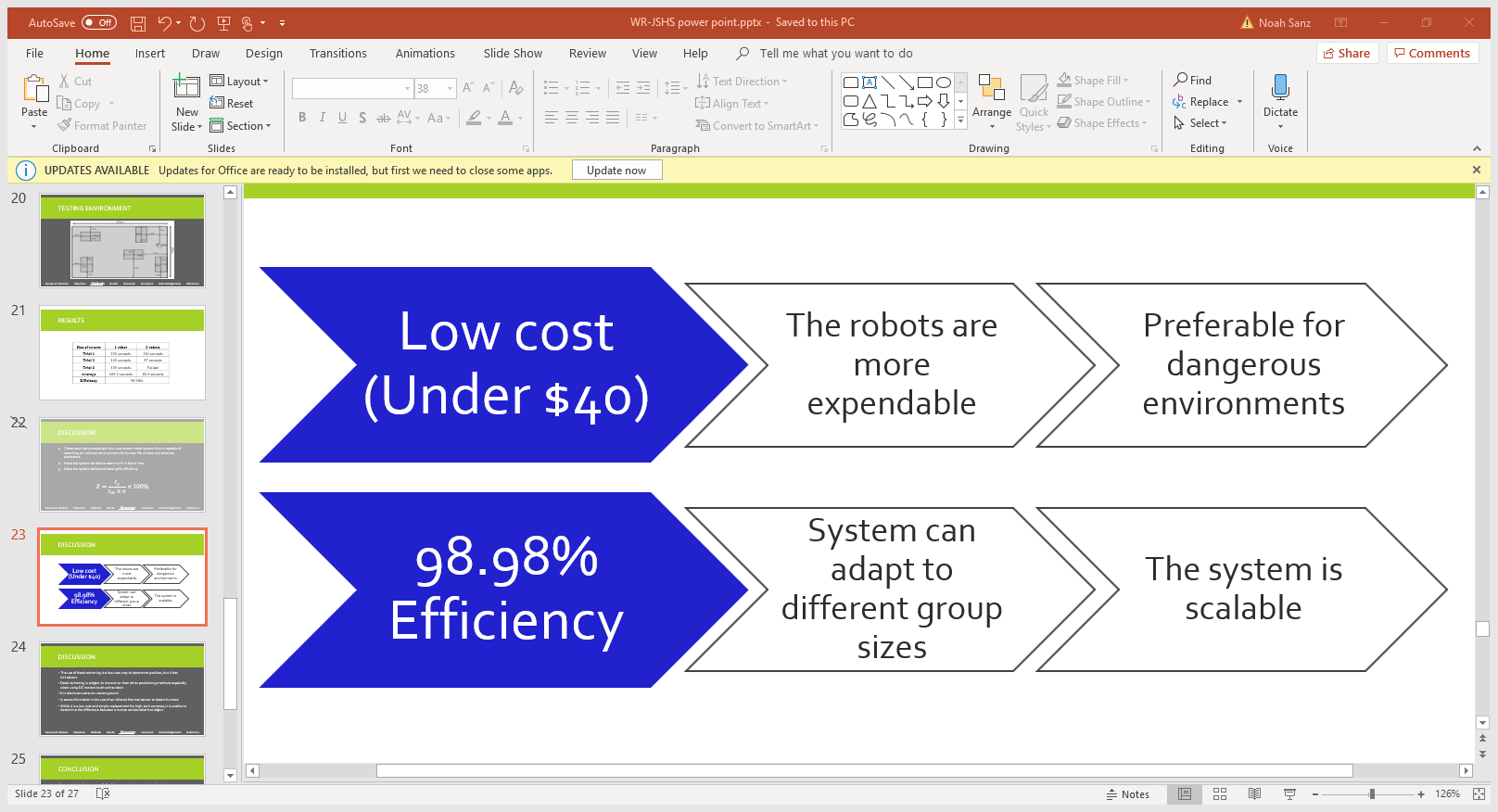 Conclusion
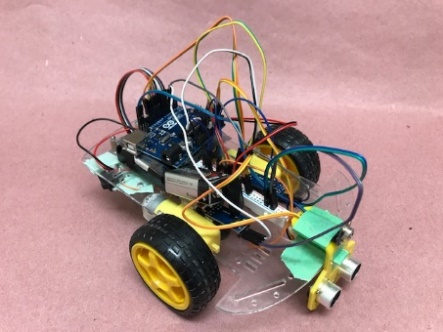 I was successfully able to create a low-cost simple robot system capable of searching an unknown environment for human life
The system was able to achieve its speed goals by searching 1m2 in an average of 33.06 seconds
The system was able to achieve its efficiency goal with an efficiency of 98.98%
Future Research
Dead reckoning is subject to more error than other positioning methods especially when using DC motors or on uneven ground
IR temperature sensors are unable to determine the difference between a human and another hot object
Images by Noah Sanz